Россия. Век ХIX.
Учитель истории  Машерук В.П.
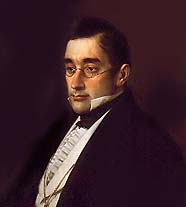 Грибоедов Александр Сергеевич1795 - 1829
Ужасный век…
Прямой был век покорности и страха,
Все под личиною усердия к царю…
                                                 А. Грибоедов
Соотнесите  изображения императоров, 
имена и даты их правления
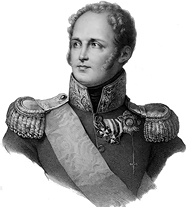 1855-1881
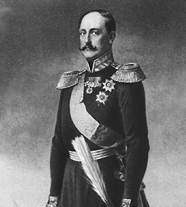 1
3
1801-1825
Александр I
Николай I
1881-1894
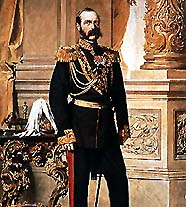 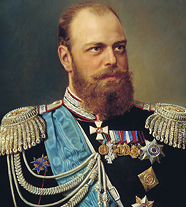 2
4
1825-1855
Александр II
Александр III
Линия времени
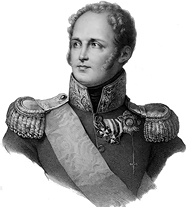 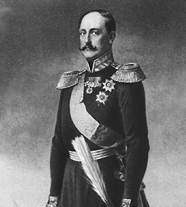 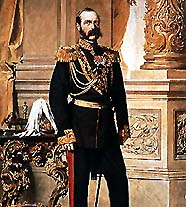 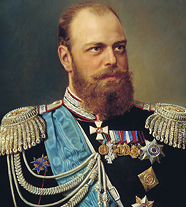 Александр I
Николай I
Александр II
Александр III
Реформы
Реформы
Контрреформы
Контрреформы
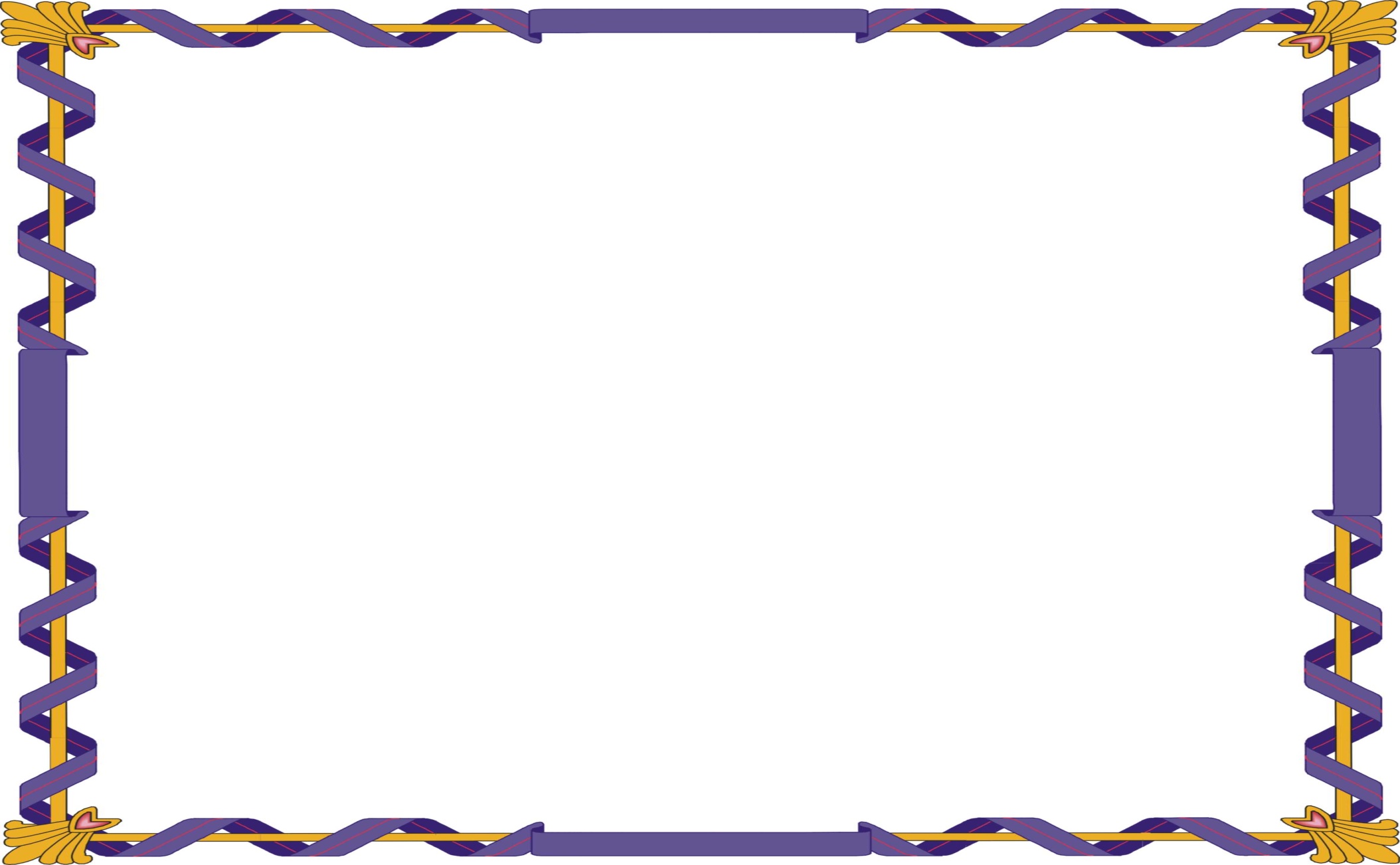 Проект 
«Россия. Век  ХIX»
о важнейших событиях  , выдающихся личностях  , великих открытиях  и достижениях  .
Итоги урока
Я (мы) узнали, что …   
Я (мы) научились) …
Я (мы) поняли, что …
Молодцы!